802.16 Working Group Treasurer’s Report - Session #110

[IEEE 802.16 Mentor Presentation Template (Rev. 0)] 
Document Number:
IEEE 802. 16-17-0038-00-Gcon
Date Submitted:
11 July 2017
Source:
Tim Godfrey			Voice:
EPRI				E-mail:	

*<http://standards.ieee.org/faqs/affiliationFAQ.html>
Re:

Base Contribution:
N/A
Purpose:
Session #110  Working Group Treasurer Report (July 2017)
Notice:
This document does not represent the agreed views of the IEEE 802.16 Working Group or any of its subgroups. It represents only the views of the participants listed in the “Source(s)” field above. It is offered as a basis for discussion. It is not binding on the contributor(s), who reserve(s) the right to add, amend or withdraw material contained herein.	
Copyright Policy:
The contributor is familiar with the IEEE-SA Copyright Policy <http://standards.ieee.org/IPR/copyrightpolicy.html>.	
Patent Policy:
The contributor is familiar with the IEEE-SA Patent Policy and Procedures:
<http://standards.ieee.org/guides/bylaws/sect6-7.html#6> and <http://standards.ieee.org/guides/opman/sect6.html#6.3>.
Further information is located at <http://standards.ieee.org/board/pat/pat-material.html> and <http://standards.ieee.org/board/pat >.
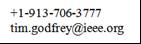 2017 year to date
Closing Balance at end of 2016 			$39,228.34
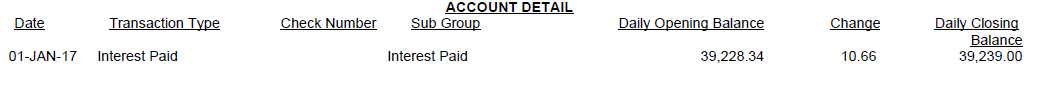 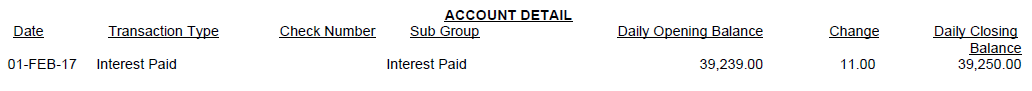 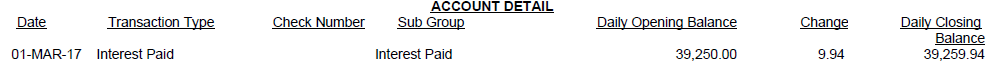 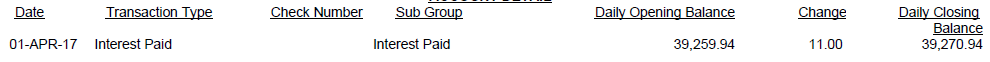 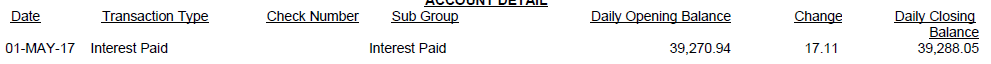 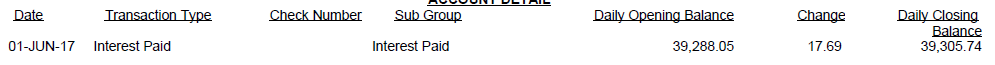 Summary
Balance posted as of last statement (June 1, 2017)		$39,305.74
Invoice dated 6/8/2017 for $20,000 for R4 revision editor
Effective balance after payment of pending invoice		$19, 305.74